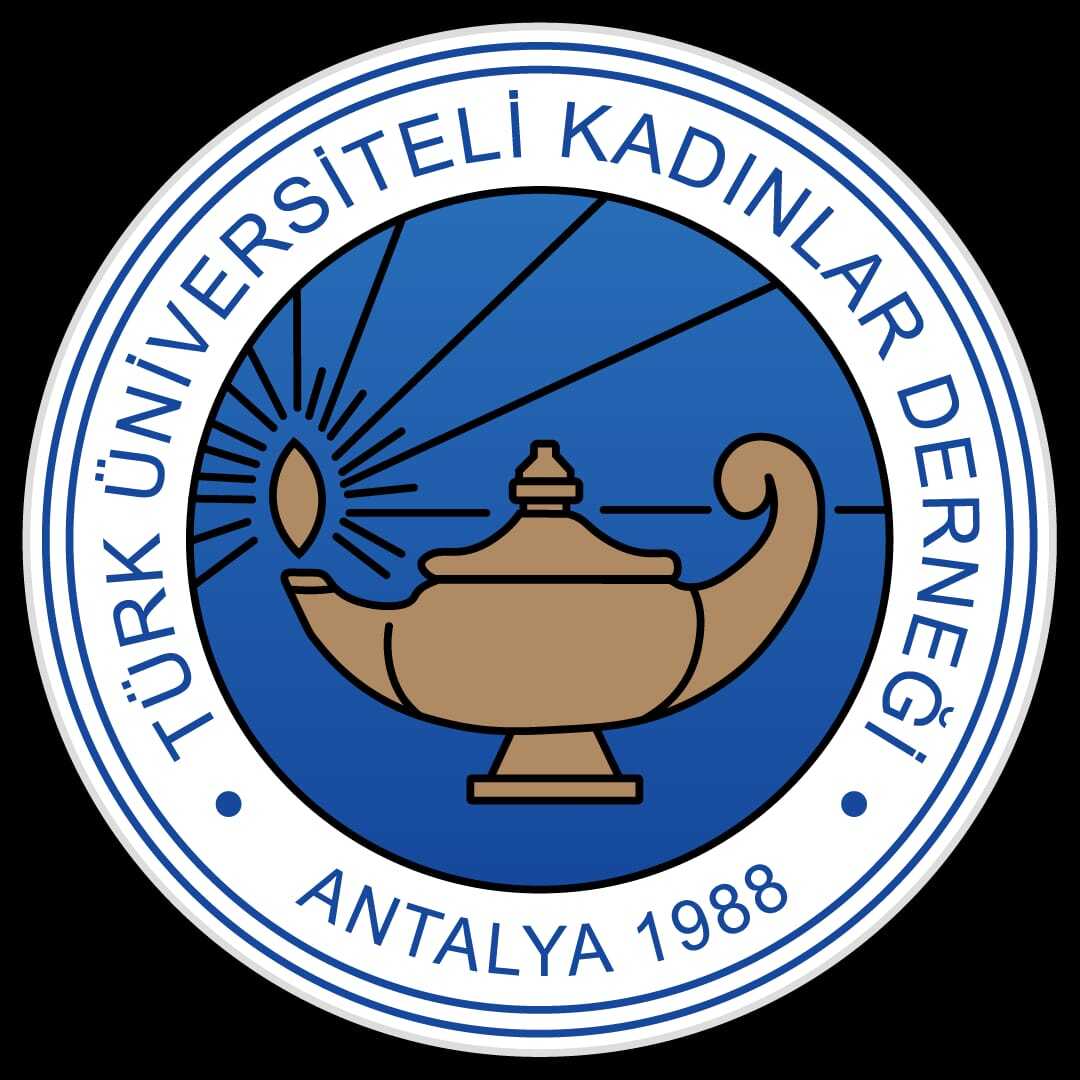 YURDUMA IŞIK OL PROJESİBURSİYERLERE TANITIM TOPLANTISI
TÜRK ÜNİVERSİTELİ KADINLAR DERNEĞİ
ANTALYA ŞUBESİ
17 NİSAN 2024
PROF. DR. FULYA SARVAN
PROJENİN ANAHATLARI
TÜKD ŞUBELERİNİN BURSİYERLERİYLE BİRLİKTE ORTAKLAŞA YÜRÜTECEKLERİ BİR SOSYAL SORUMLULUK PROJESİDİR. 
BURSİYERLERİMİZİN AİLE KÖKENLERİNİN BULUNDUĞU MEMLEKETLERİNDEKİ ÇOCUKLAR İÇİN ÇOK DEĞERLİ BİRER ROL MODEL OLABİLECEKLERİ İNANCINDAN YOLA ÇIKILMIŞTIR.
GÖNÜLLÜ BURSİYERLERİN BU PROJE GÖREVİNE HAZIR HİSSETMELERİ İÇİN UYGUN BİR EĞİTİM PROGRAMI UYGULANACAKTIR. 
PROJE ETKİNLİKLERİ ÖĞRENCİLERİN YAZ TATİLLERİ SIRASINDA TEMMUZ VEYA AĞUSTOS AYINDA ONBEŞ GÜNLÜK BİR SÜRE İÇİNDE  GERÇEKLEŞTİRİLECEKTİR.
PROF. DR. FULYA SARVAN
Projenİn anahatları
HEDEF GRUPLAR: Gönüllü bursiyerler ve onların memleketlerinde birlikte etkinlik düzenleyebilecekleri 10-13 yaş grubunda kız ve erkek çocuklar veya 14-17 yaş grubunda kız çocuklar ( en az 5, en fazla 10 çocuk)
PROJE MİSYONU: Temmuz ve/veya Ağustos aylarında 15 günlük bir zaman diliminde etkinliğe katılmaya istekli ve ailelerinden izinli 5 -10 çocukla, 5 kez, yaklaşık 3 saatlik 5 etkinlik gerçekleştirmek. 
PROJE MİSYONUNA HAZIRLIK: Gönüllüleri proje etkinliklerine hazırlamak için 12 modüllük bir eğitim programı, etkinlik seçenekleri tablosu ve örnek etkinlik yönergeleri hazırlanmıştır. 
PROJE DESTEĞİ: Gönüllü öğrencilere memleketlerine gidiş dönüş yol masrafları ve yapacakları etkinliklerde harcanmak üzere maddi destek sağlanacaktır.
PROF. DR. FULYA SARVAN
EĞİTİM PROGRAMI
PROF. DR. FULYA SARVAN
ETKİNLİK SEÇENEKLERİ TABLOSU
PROF. DR. FULYA SARVAN
Proje takvİmİ
BURSİYERLERE İLK DUYURU:  8 NİSAN 2024 PAZARTESİ 
BURSİYERLERE TANITIM TOPLANTISI: 17 NİSAN 2024 CUMA 
GÖNÜLLÜLERİ BELİRLEMEK/GÖNÜLLÜ ANKETİ İÇİN SON TARİH: 21 NİSAN 2024 PAZAR
GÖNÜLLÜ ÖĞRENCİLER İÇİN WHATSAPP GRUBU: 23 NİSAN 2024 SALI
EĞİTİM PROGRAMI: 1.SEÇENEK: İLK 2 MODÜL (6 DERS) MAYISTA / SON İKİ MODÜL (6 DERS) HAZİRANDA    2. SEÇENEK: TÜMÜ HAZİRANDA
 PROJE UYGULAMASI: TEMMUZ VEYA AĞUSTOS AYINDA GÖNÜLLÜNÜN SEÇECEĞİ 15 GÜN İÇİNDE
PROJE RAPORU GÖNDERİMİ: EYLÜL AYI SONUNA KADAR
PROJE DEĞERLENDİRME TOPLANTISI: EKİM AYI SONUNA KADAR
PROF. DR. FULYA SARVAN
PROJE ETKİNLİKLERİNİ NEREDE YAPABİLİRSİNİZ?
A-Üniversitenin bulunduğu kentin merkezindeki bir ilçede
B-Üniversitenin bulunduğu kentin kırsal bir ilçesinde
C-Ailenin veya akrabalarının yaşadığı başka bir kent merkezinde 
D-Ailenin veya akrabalarının yaşadığı başka kentin kırsal ilçe veya köyünde
E-Diğer
PROF. DR. FULYA SARVAN
ETKİNLİK PROGRAMINI BELİRLEMEDE NE KADAR ESNEK OLABİLİRSİNİZ?
TASARLAYACAĞINIZ ETKİNLİK PROGRAMI
Sahip olduğunuz yetkinliklere ve ilgi alanlarınıza
Etkinliklerinizi yaptığınız yörenin coğrafi, sosyal, kültürel vb. imkanlarına
Proje kurallarına en uygun ortamın nasıl sağlanabileceğine
Proje çocuklarının ihtiyaç ve beklentilerine
Proje etkinliklerine çevreden sağlanan başka desteklere 
 bağlı olarak en uygun şekilde tasarlanabilir. Ancak etkinlik türleri ne olursa olsun, her birinde mutlaka proje temaları işlenmelidir.
PROF. DR. FULYA SARVAN
ÇOCUK GRUBUNA GÖRE FARKLILAŞMA OLUR MU?
10-13 YAŞ ARASI KIZ VE ERKEK ÇOCUKLAR KARIŞIK OLURSA NORMAL ETKİNLİK PROGRAMI UYGULANABİLİR. 
  
 14-17 YAŞ ARASI KIZ ÇOCUKLAR OLURSA  ETKİNLİK PROGRAMININ İÇERİĞİNE  KIZ ÇOCUKLARININ ERKEN EVLİLİK, FLÖRT ŞİDDETİ, ISRARLI TAKİP GİBİ KONULARDA TEMEL UYARILAR EKLENEBİLİR.
PROF. DR. FULYA SARVAN
Gönüllü ÖğrencİlerİMİZE NASIL YARDIMCI OLACAĞIZ?
1- Gönüllü Öğrenci Anketi
2- Yol ve etkinlik masraflarına destek 
3- Gönüllü Öğrenci Etkinlik Planı (form hazırlanacak)
4-Gönüllü öğrencilerle yapılan izleme görüşmeleri
5- Gönüllü Öğrenci Etkinlik Raporu (form hazırlanacak)＊ 
6- Proje değerlendirme toplantısı yorumları 

＊ Sponsor bulunabilirse en iyi hazırlanmış belli sayıda rapora ödül verilecektir.
PROF. DR. FULYA SARVAN
İSTANBUL ŞUBE GÖNÜLLÜ KURALLARI
PROF. DR. FULYA SARVAN
karşılaşabİleceğİNİz sorunları nasıl çözeceğiz?
1- EĞİTİMLERE KATILMAYI BAŞARAMAZSANIZ 
2- KENDİNİZİ HAZIR HİSSETMEZSENİZ
3-PROGRAMINIZI DEĞİŞTİRMEK ZORUNDA KALIRSANIZ
4- MEMLEKETİNİZDE  YETERLİ ÖĞRENCİ BULAMAZSANIZ
5- SİZİ ZORLAYAN BİR ÇOCUK OLURSA
PROF. DR. FULYA SARVAN
BU PROJEDEN NE KAZANIMLARINIZ OLUR?
KAZANACAĞINIZ BECERİLER
1- SOSYAL SORUMLULUK
2- PLANLAMA 
3- ZAMANLAMA 
4- LİDERLİK 
5- TAKIM ÇALIŞMASI
6- İLETİŞİM
7- ÖZGÜVEN
PROF. DR. FULYA SARVAN
PROJEYE NASIL KATILabİLİRSİNİZ?
1-GÖNÜLLÜ ÖĞRENCİ ANKETİNİ DOLDURARAK ŞUBENİZİN  PROJE TEMSİLCİSİNE 21 NİSAN’A KADAR İLETMENİZ 
2- GÖNÜLLÜ WHATSAPP GRUBUNDAN YAPILACAK TOPLU İLETİŞİMLERİ DİKKATLİ İZLEMENİZ VE GEREKİRSE YANIT VERMENİZ
3- ŞUBENİZİN PROJE TEMSİLCİSİ İLE İLETİŞİMDE KALARAK PROJE GÖREVİNİZ İLE İLGİLİ PLANLARINIZI PAYLAŞMANIZ
4- İLAN EDİLEN EĞİTİM PROGRAMINA DÜZENLİ OLARAL KATILMAYA ÇALIŞMANIZ
PROF. DR. FULYA SARVAN
YOLUMUZ AÇIK OLSUN YURDUMA IŞIK OLUN SEVGİLİ BURSİYERLERİMİZ
İYİ UYKULAR
PROF. DR. FULYA SARVAN